ВАСЭ-20Обзор IT-инструментовКак получить доступ к услугам, документы и мероприятиямБюро стандартизации электросвязи МСЭ
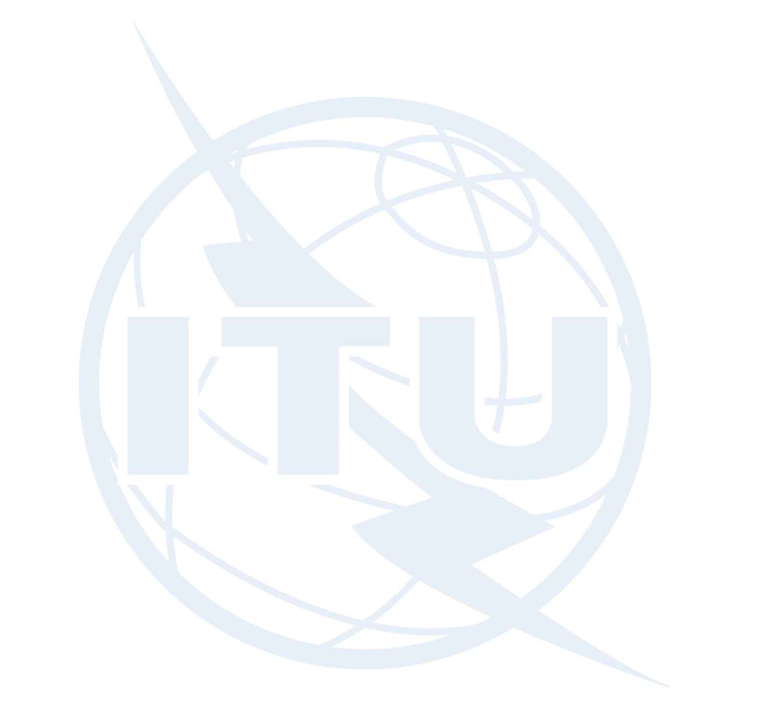 Введение
Сектор стандартизации МСЭ разработал серию IT инструментов, которые направлены на то, чтобы облегчить и помочь участию в работе МСЭ
Поскольку этот год является годoм ВАСЭ-20, мы считаем актуальной введение даннoго обзора который является необходимым и своевременным для текущей подготовк в регионах к Ассамблее.
Принимая во внимание вспышку COVID-19 во всем мире, Бюро намерено обратиться ко всем чтобы пригласить всех присоединиться и использовать предоставляемые IT-инструменты 
Благодарю вас.
2
Какие IT-инструменты могут помочь совместной работы
ITU MyWorkspace – Как я могу иметь доступ к работе МСЭ-Т в любое время:
Переводчик МСЭ (ITU Translate) – Каким образом я могу прочитать  документы на одном из шести официальных языков?
Почтовые рассылки МСЭ-Т-Получение актуальной информации
Виртуальные собрания МСЭ-Т
Сообщество экспертов МСЭ-Т – Общение с другими экспертами
Мероприятия МСЭ и МСЭ-Т–в штаб-квартире и в режиме онлайн
Облачное хранилище данных МСЭ-T– хранение файлов
3
MyWorkspace
4
Доступ в МСЭ-T MyWorkspace
https://www.itu.int/myworkspace/
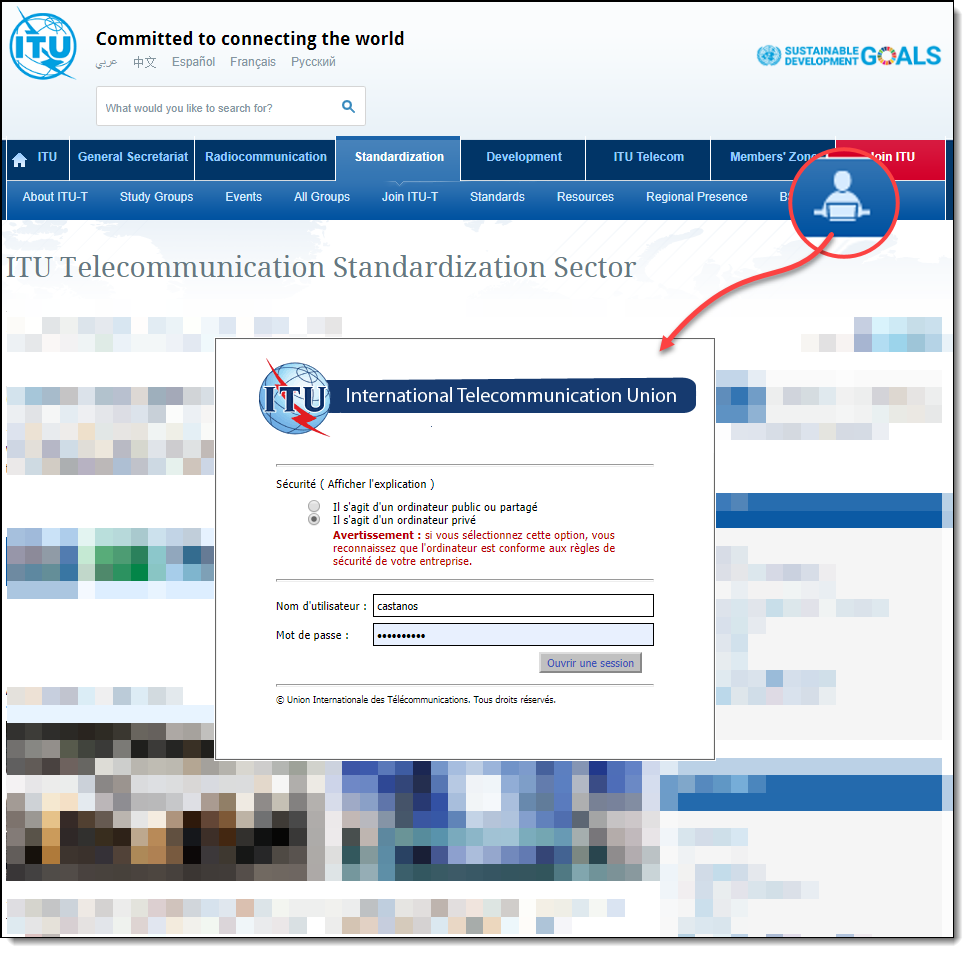 С главной страницы МСЭ-Т:
itu.int/itu-t
Используйте вашу учетнyю запись МСЭ
MyWorkspace – Мобильное и настольное приложение
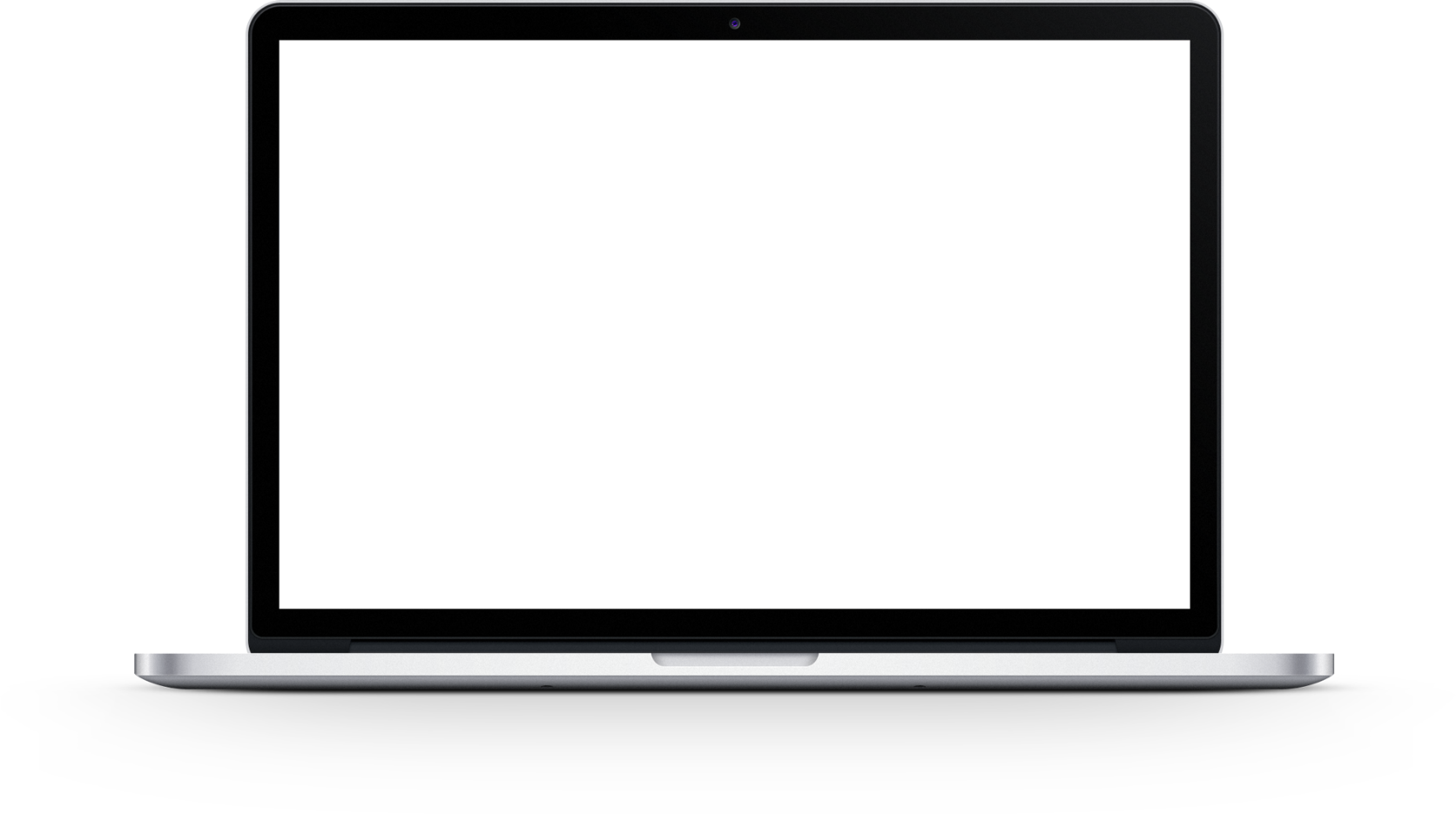 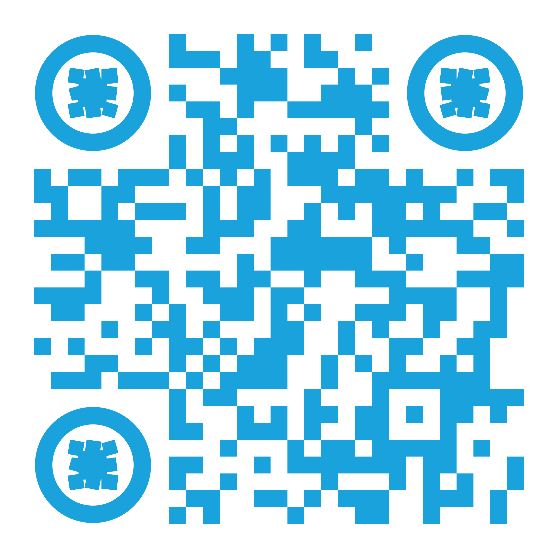 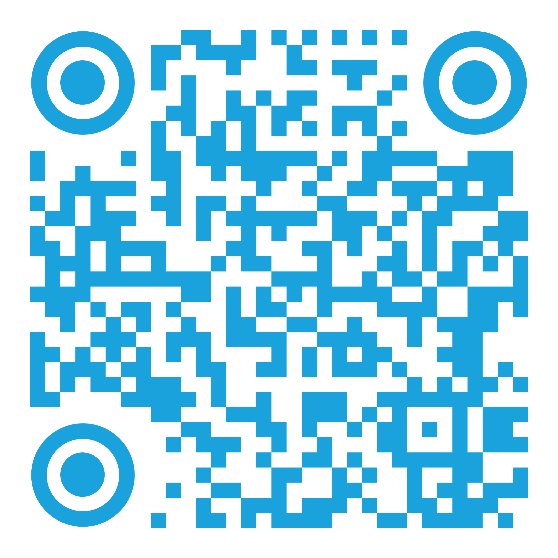 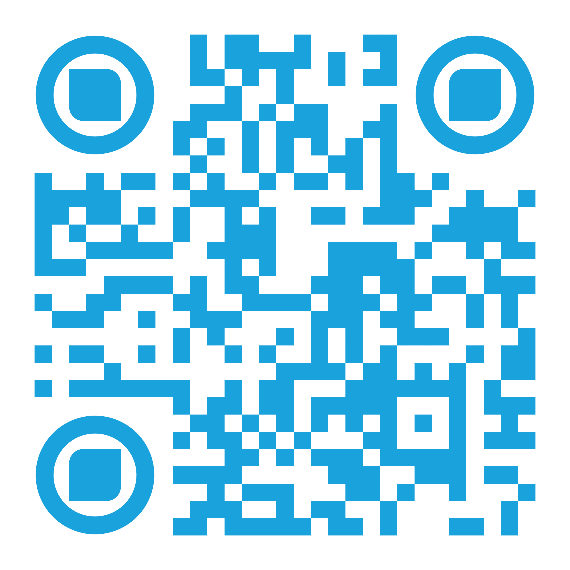 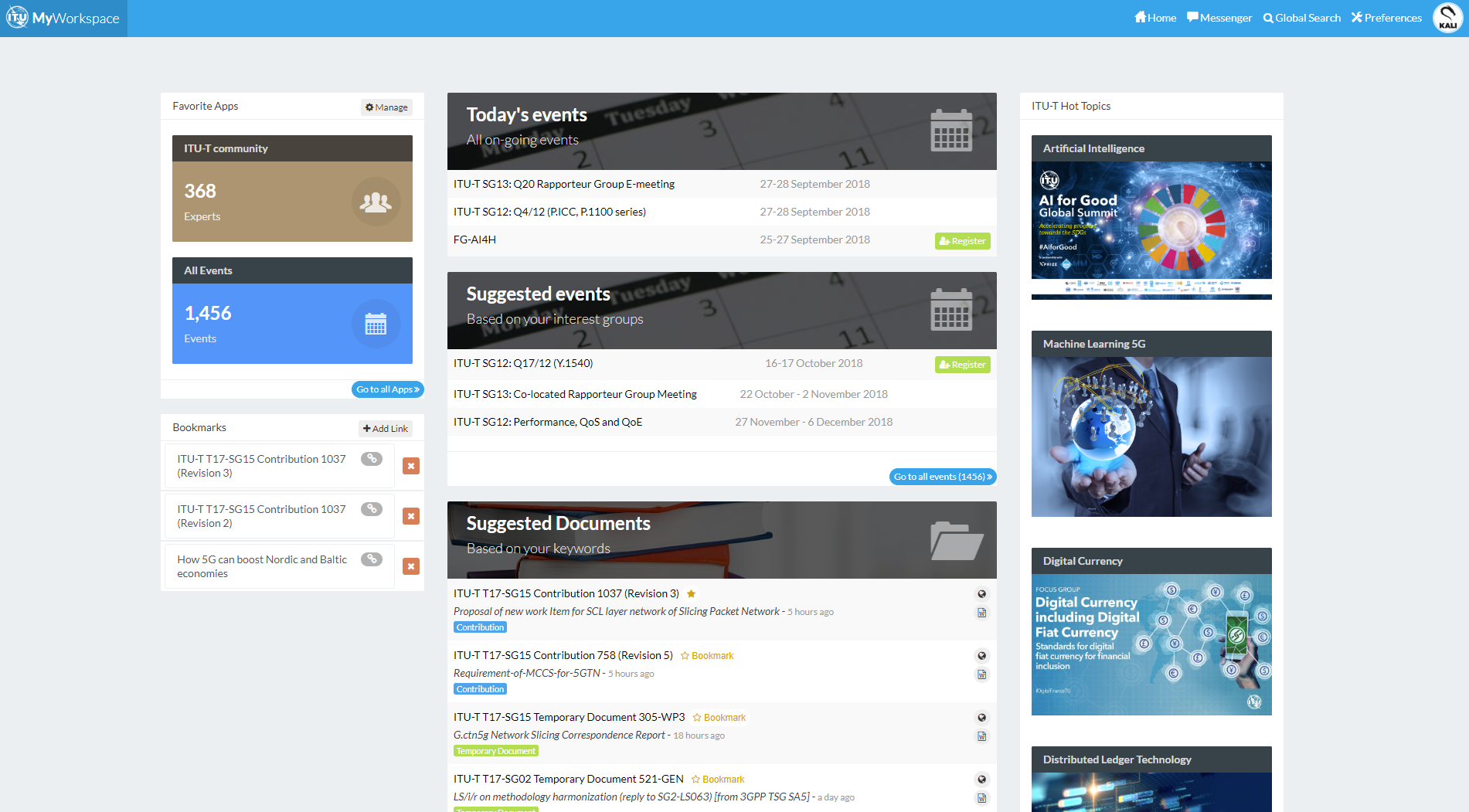 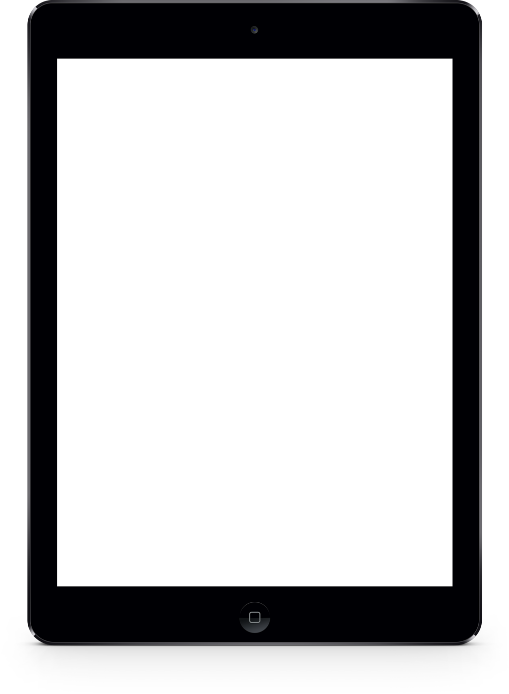 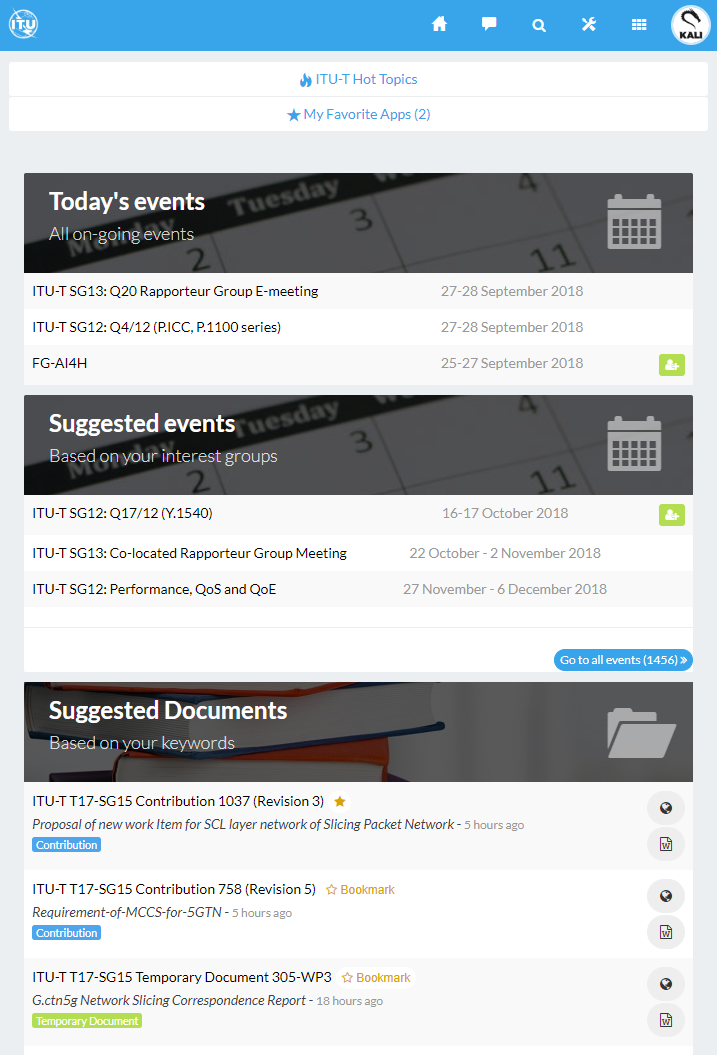 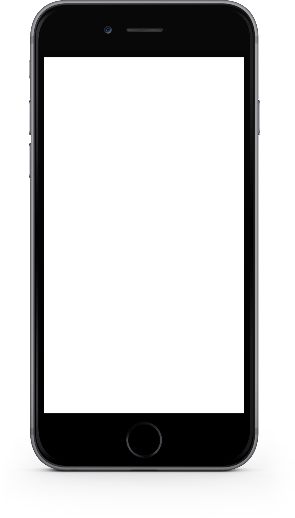 Web
Android
IOS
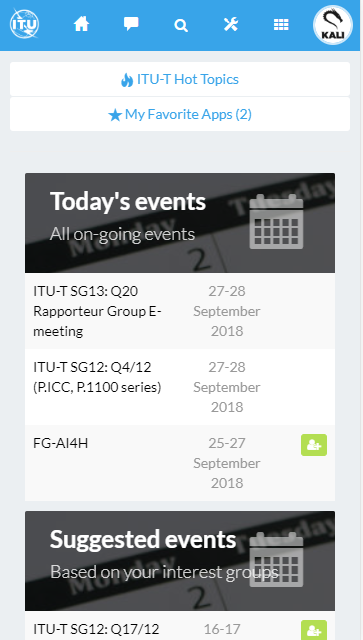 handle.itu.int/11.1002/apps/mws-android
handle.itu.int/11.1002/apps/mws-ios
itu.int/myworkspace
ITU TranslateКаким образом я могу прочитать  документы на одном из шести официальных языков? 中文 English Español Français Русский
7
ITU Translate: Based on Machine Learning
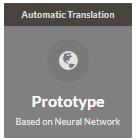 https://www.itu.int/myworkspace/./my-workspace/transold
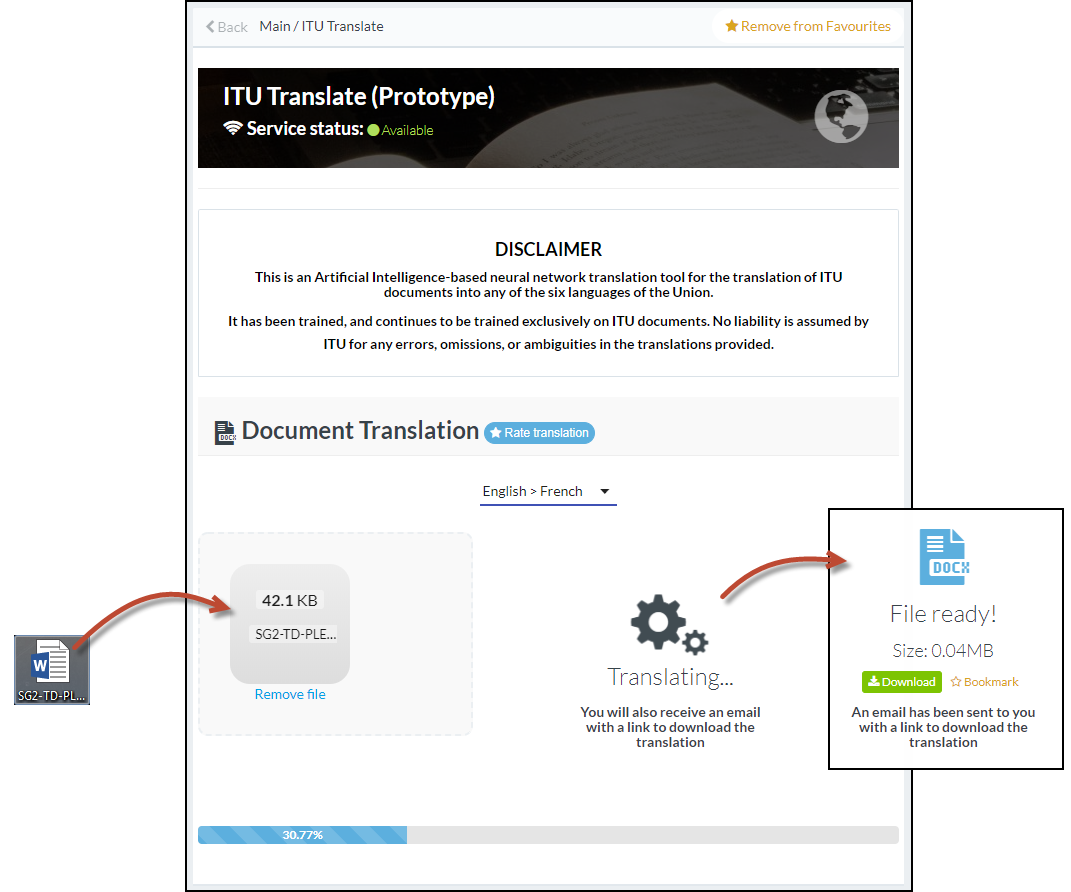 Интегрирован с открытым исходным кодом на основе нейронной сети
Обучен исключительно нa документы МСЭ из шести языках
Высокая производительность и качественный перевод документов МСЭ
Переведенные документы сохраняют формат оригиналa
Почтовые рассылки МСЭ-ТДоставка последней информации в ваш почтовый ящике
9
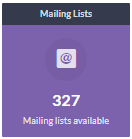 Список рассылки МСЭ-Т
https://www.itu.int/myworkspace/./my-workspace/mails.
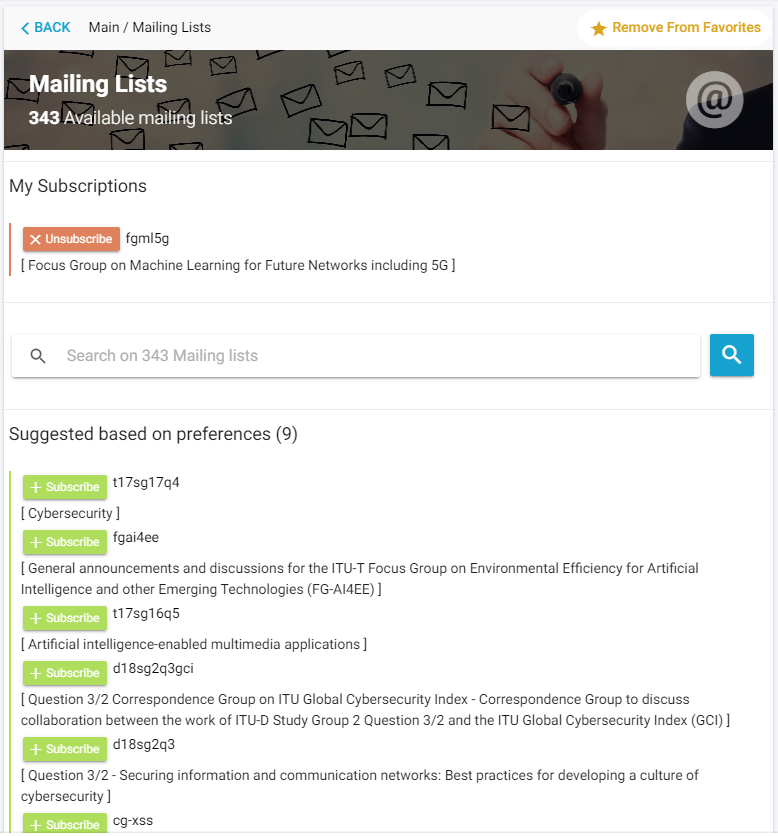 Быстрый способ подписаться на списoк рассылки МСЭ
Удобный поиск в списках рассылки (улучшенная видимость)
Пользователь может управлять подпиской на рассылку и проверить статус запросов
Предлагаемые списки рассылки на основе предпочтений
МСЭ-Т Электронные собрания 
Полностью виртуальные встречи
11
МСЭ-Т Электронные собрания
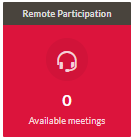 https://www.itu.int/myworkspace/./my-workspace/remote_participation
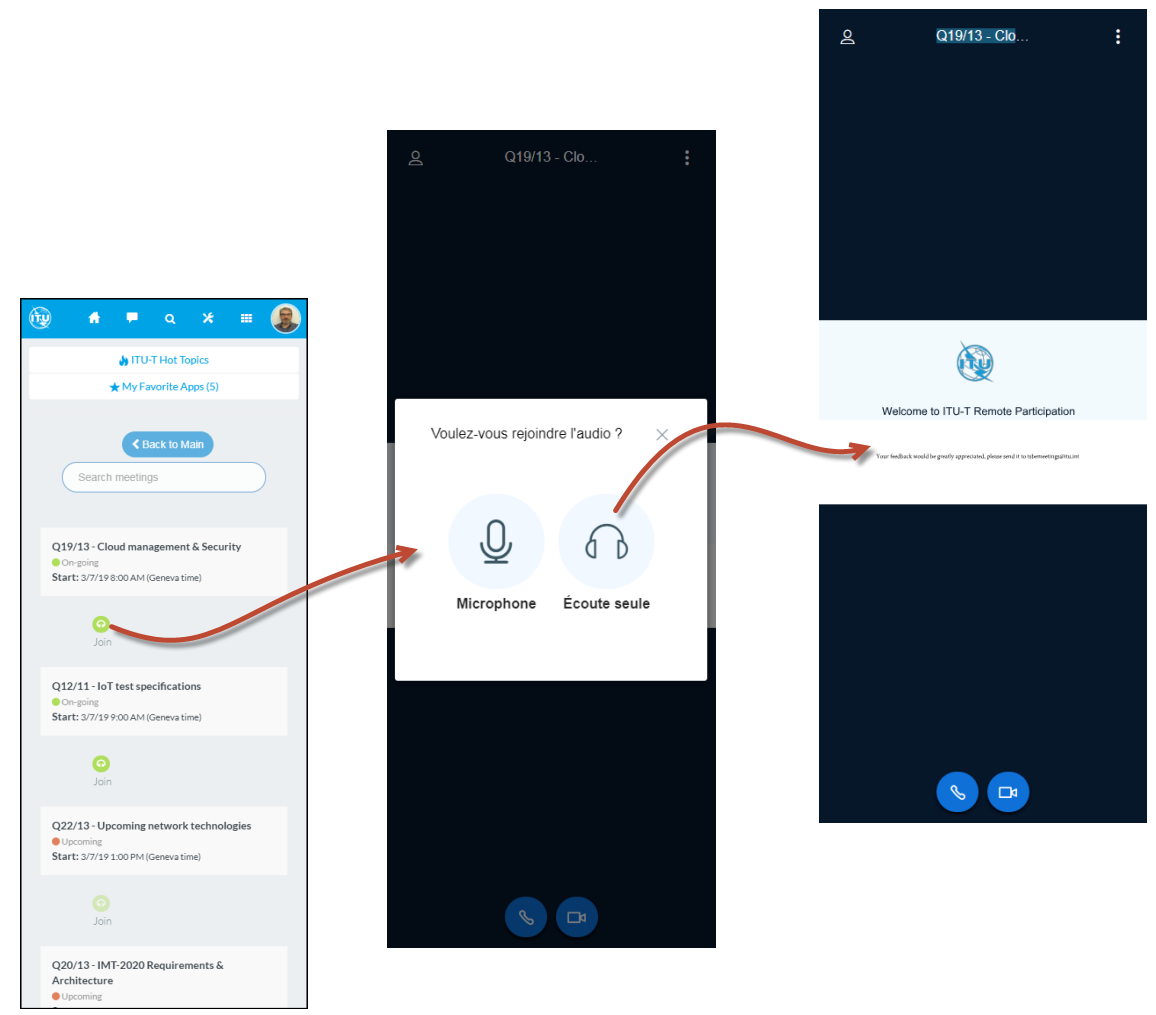 Интеграция в рамках платформы с открытым исходным кодом (BigBlueButton) 
обмен аудио, видео, слайды, чат и на экране проекции в режиме реального времени 
WEB и мобильное приложение
Гибкие и масштабируемые решения
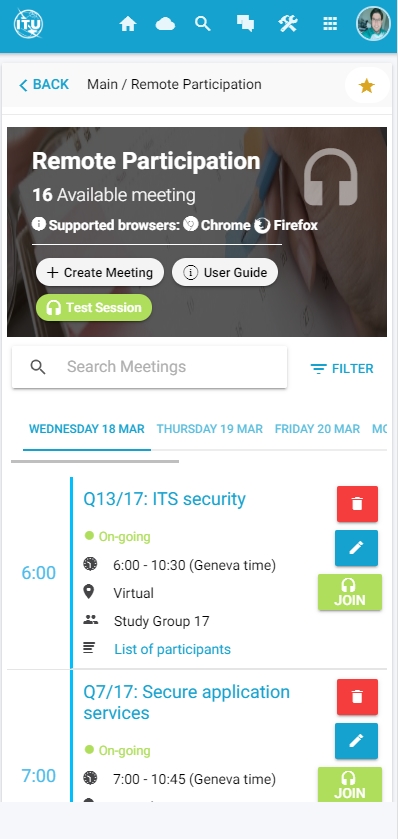 Сообщество экспертов МСЭ-ТОбщение с другими экспертами
13
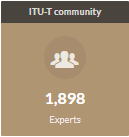 Сообщество экспертов МСЭ-Т
https://www.itu.int/myworkspace/./my-workspace/community
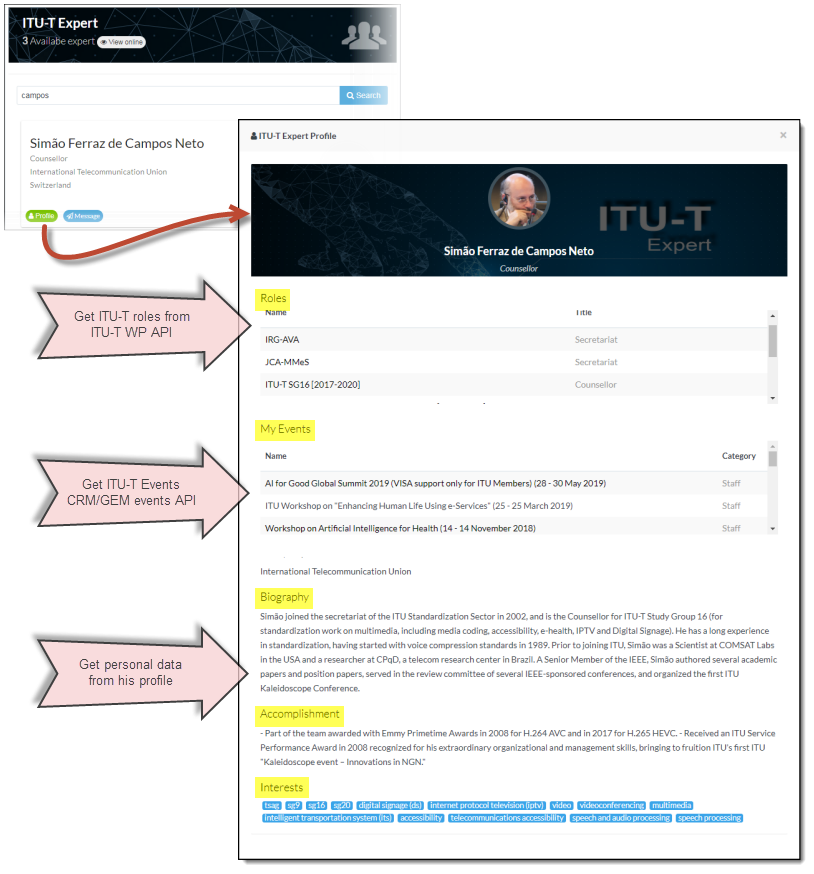 Отображение учетной записи МСЭ и базы данных Рабочей программы МСЭ-Т
Доступ к полному профилю экспертов МСЭ-Т
Общение экспертов в режиме реального времени
Мероприятия МСЭ-ТКогда, где, онлайн, в штаб-квартире
15
График мероприятий МСЭ-Т
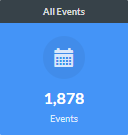 https://www.itu.int/myworkspace/./my-workspace/allevent
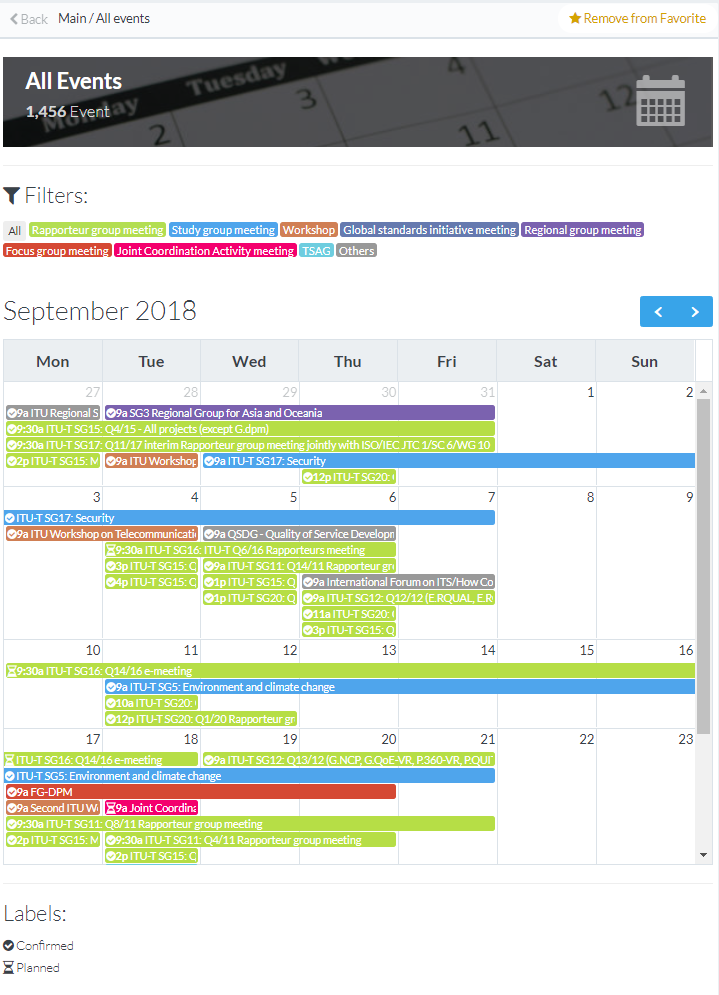 Календарь всех МСЭ-Т мероприятий 
Может персонализироваться по типу мероприятий
Прямой доступ к регистрации
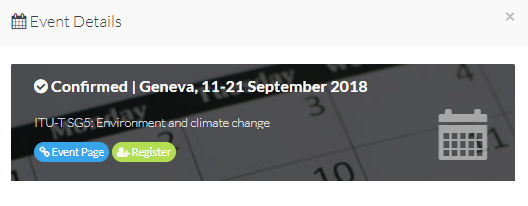 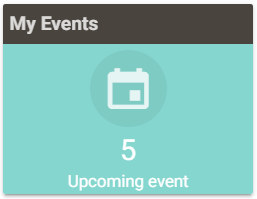 MyEventsНОВОЕ : Собрания и контакты
https://www.itu.int/myworkspace/./my-workspace/myevents.
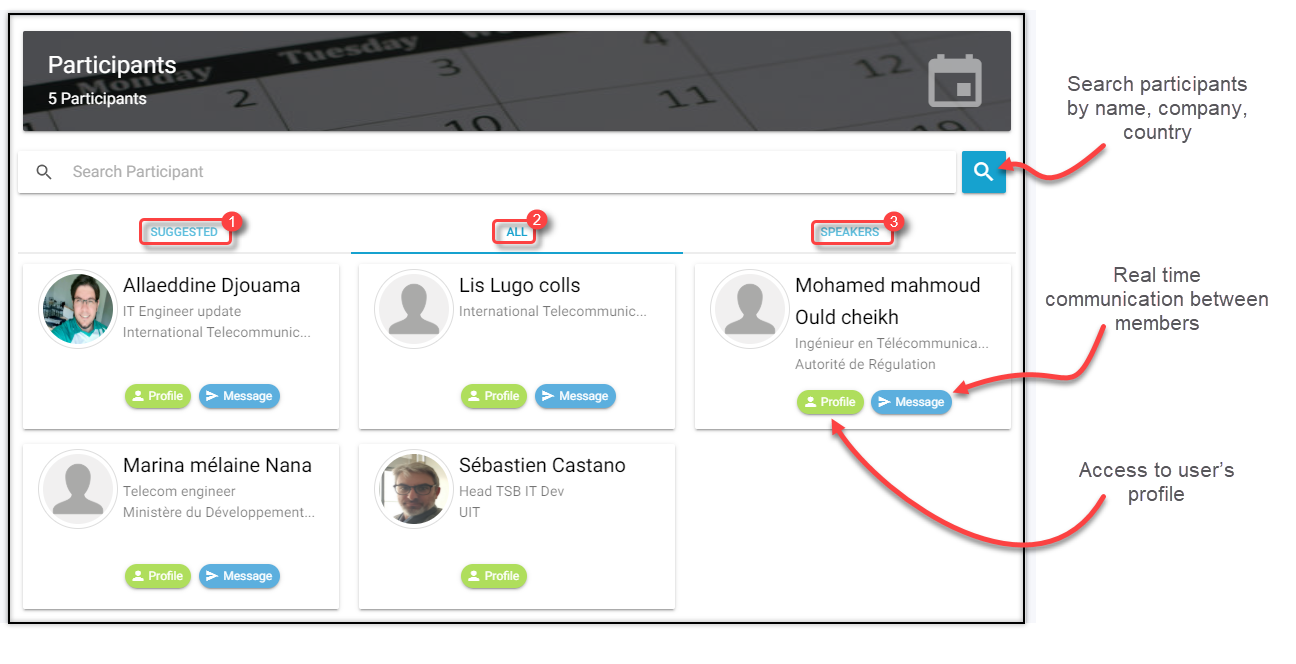 Прямой доступ к участникам
Сопоставление
Повестка дня
Уведомление в режиме реального времени
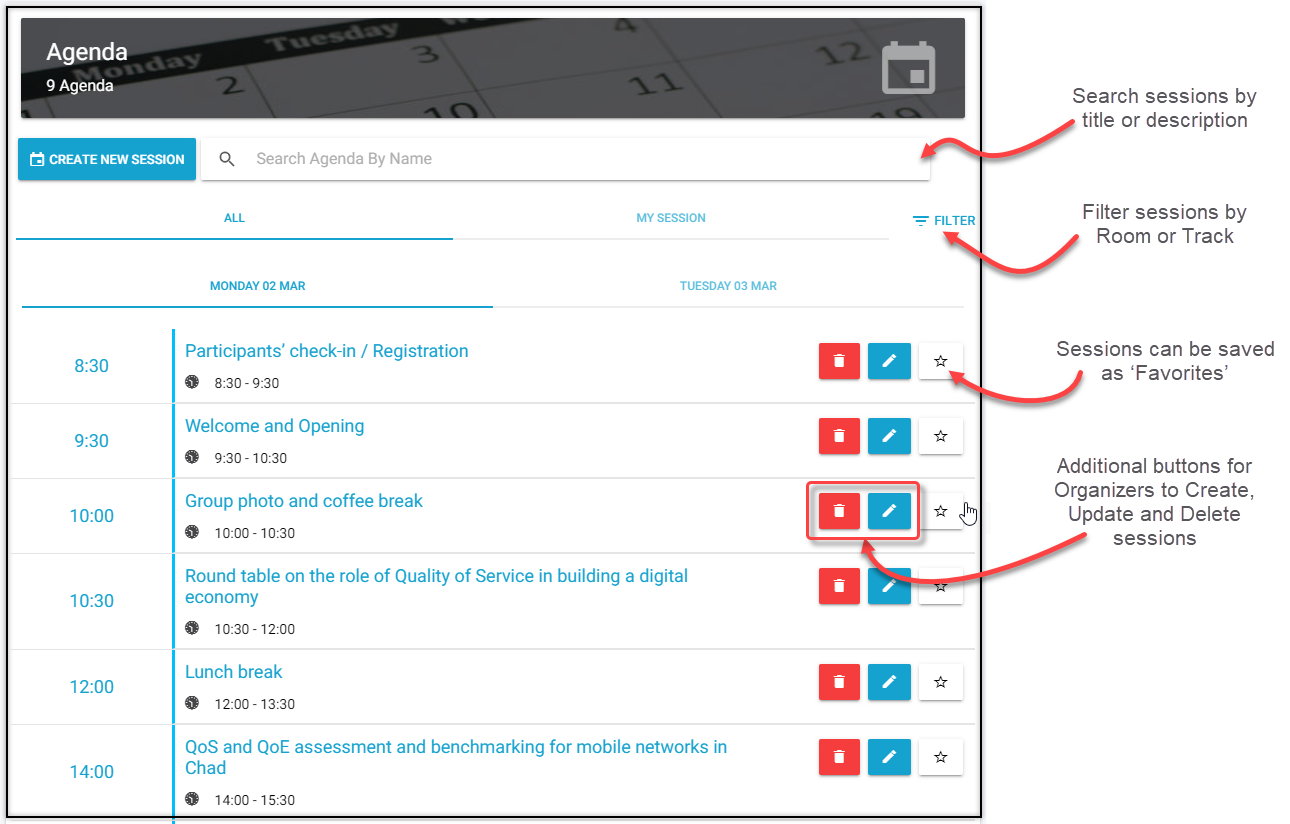 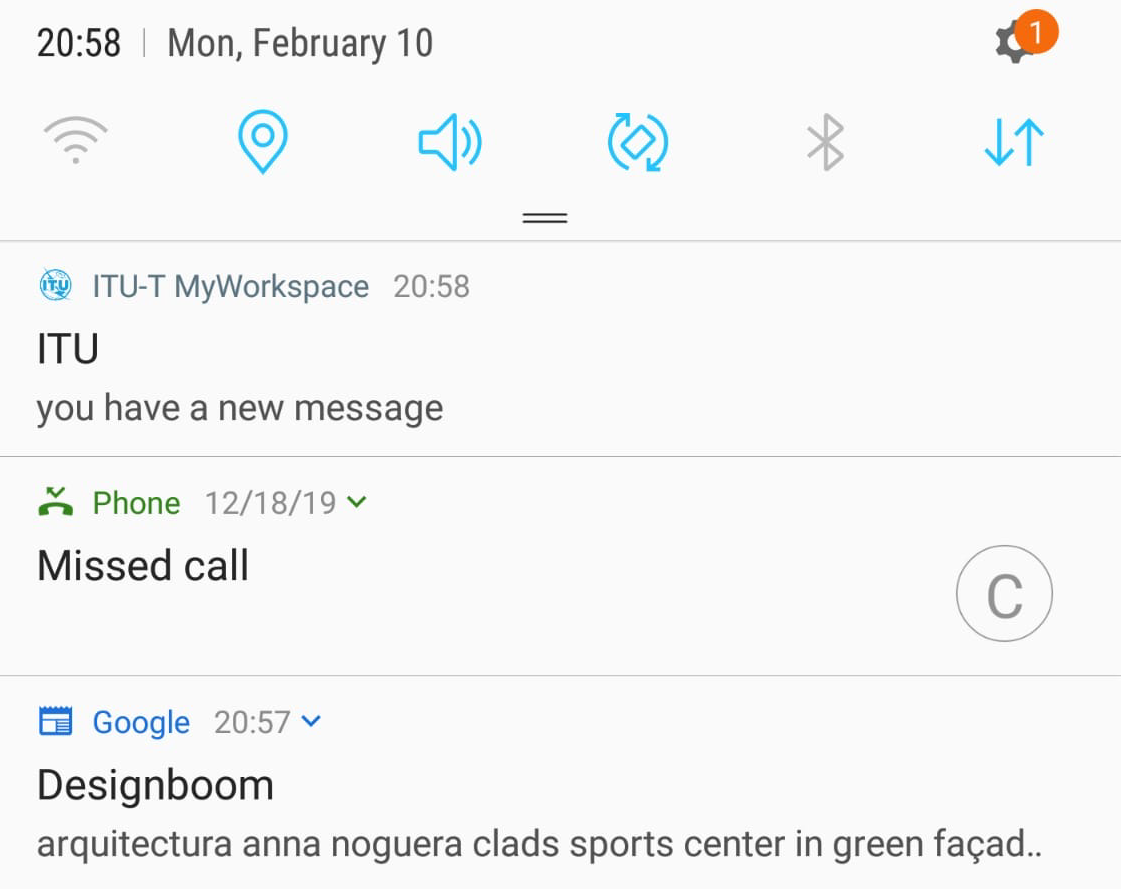 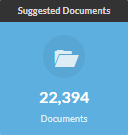 Предлагаемые мероприятия и документы
https://www.itu.int/myworkspace/./my-workspace/documents.
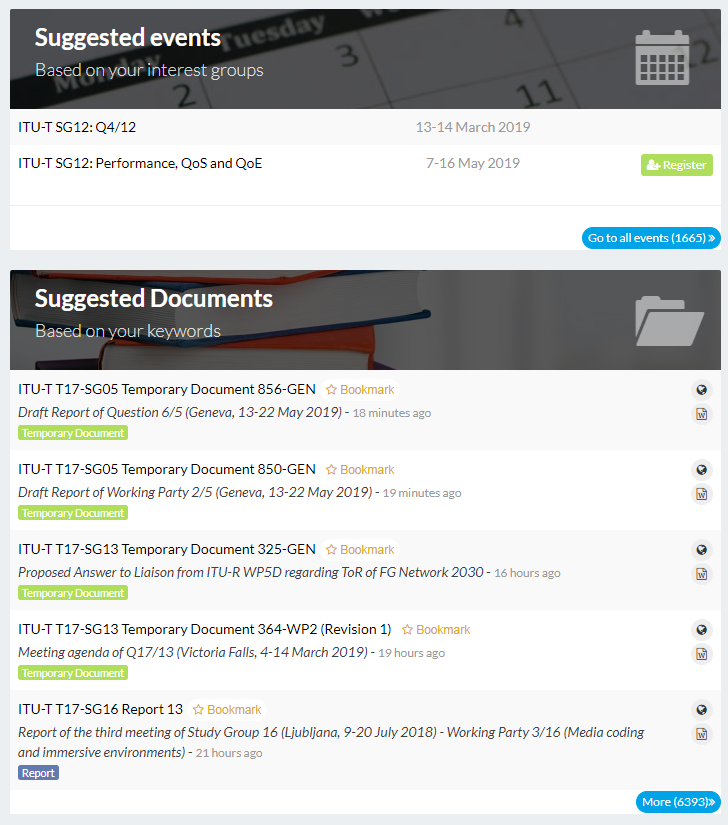 Быстрый доступ к различным документам и темам
Быстрый доступ к соответствующему сайту или загрузки документа
Возможность устанавливать закладки в документaх
Облачное хранилище данных МСЭ-T(ITU-T Cloud)
19
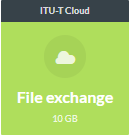 Облако МСЭ-T – Обмен файлами и хранение (ITU-T Cloud)
https://tsbcloud.itu.int/
Интеграция в рамках платформы с  открытым исходным кодом (NextCloud)
Облачное хранилище по обмену файлами
Размещено на выделенных серверах в МСЭ
WEB и мобильное приложение
Решение интегрировано с системой аутентификации МСЭ
10 GB на пользователя
Зашифрованные файлы
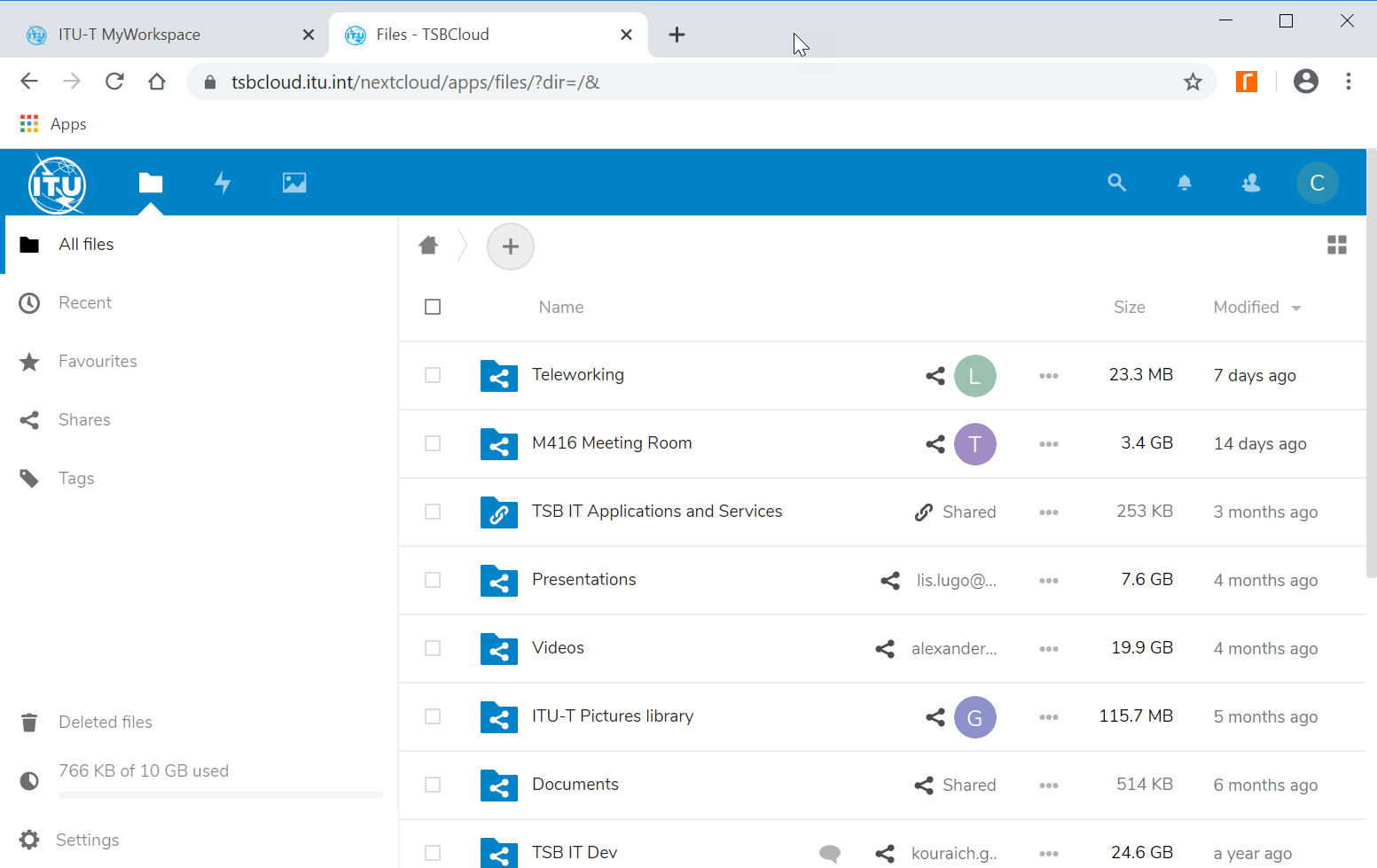 Эта презентация является результатом совместной работы группы сотрудников Бюро стандартизации МСЭ.

По любым вопросам или за помощью, пожалуйста, обращайтесь поtsbitdev@itu.int


Дополнительный контакт:Sébastien CastanoHead TSB IT Applications DevelopmentТел.: +41 22 730 6224
Sebastien CASTANO, Allaeddine DJOUAMA, Lis LUGO COLLS, Kouraich GHARSALLAOUI